Основные направления методической работы учителей русского языка и литературы в 2015-2016 учебном году
Нормативно-правовая база
Федеральный Закон № 273 от 29.12.2012 «Об образовании в Российской Федерации» 
ФГОС НОО, ООО, СОО
Устав ОУ
Должностная инструкция учителя
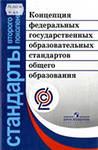 ФГОС  предъявляет  требования к:
структуре основных образовательных программ;
результатам освоения основных образовательных программ;
условиям реализации основных образовательных программппр
Создание современной предметно-образовательной среды обучения
Использование ИКТ технологий
Значимость ИКТ-компетентности учителя
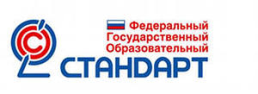 НОВЫЕ ДОКУМЕНТЫ
Федеральная целевая программа «Русский язык» на 2016-2020 г.г.
Проект «Концепции школьного филологического образования на 2016-2020 г.г»
Федеральная целевая программы «Русский язык» на 2016-2020 годыЦель:
укрепление позиций русского языка внутри страны и за ее пределами.
«Русский язык и российская культура определяют самобытность и жизнеспособность российского народа. Укрепление позиций русского языка является стратегическим приоритетом Российской Федерации» (цитата из документа)
Концепция школьного филологического образования (проект)
определяет подходы к изучению русского языка и литературы в общеобразовательной школе;
содержит характеристику школьного филологического образования в России;
указывает на основные проблемы его развития;
предлагает пути совершенствования изучения русского языка и литературы с учетом современных требований общества и государства.
Приоритеты, положенные в основу проекта Концепции:
увеличение часов на преподавание  русского языка и литературы;
раздельное изучение русского языка и литературы как самостоятельных учебных предметов;
определение содержательного ядра образования по русскому языку и литературе при сохранении вариативного компонента в содержании и в методике преподавания;
сохранение  классической литературы, прежде всего русской классики, в содержании школьного литературного образования.
Система работы МО
Повысить профессиональную компетентность учителей
Развить личность учащихся
Повышение эффективности образовательного процесса
Реализация стратегии современного образования
Учебно-воспитательная деятельность
Учебно-методическая деятельность
Организационно-методическая деятельность
Информационно-аналитическая деятельность
Направления
методической
 деятельности 
в рамках МО
Научно-методическая деятельность
Экспериментально-инновационная деятельность
Консультационная деятельность
Экспертно-диагностическая деятельность
Редакционно-издательская деятельность
ФОРМЫ ДЕЯТЕЛЬНОСТИ:
Повышение 
квалификации
Конкурсы 
различного 
уровня
Проблемные 
семинары, 
круглые 
столы
Творческие,
проблемные
группы,
мастер-классы
.
Методический 
диалог
Обобщение 
опыта работы
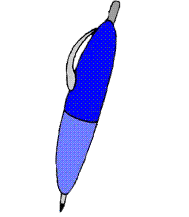 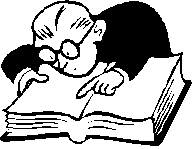 ПРЕДЛАГАЕМ ОБСУДИТЬ НА ЗАСЕДАНИЯХ ПРЕДМЕТНЫХ МО:
Нормативно-правовое и учебно-методическое обеспечение преподавания русского языка и литературы в 2015-2016 учебном году.
Основные образовательные технологии в деятельности учителя русского языка и литературы как одно из условий повышения качества образования.
Системно-деятельностный  подход в преподавании русского языка и литературы как одно из условий реализации новых образовательных стандартов.
Проектная деятельность на уроках русского языка и литературы.
Преемственность в обучении русскому языку и литературе между начальной и основной школой в контексте ФГОС.
 Подготовка учащихся к государственной итоговой аттестации по русскому языку и литературе с использованием активных и интерактивных методов обучения.
Система подготовки к итоговой аттестации учащихся с ОВЗ.
Система работы по поддержке одаренных детей в рамках МО.
В ПОМОЩЬ УЧИТЕЛЮ (примерные темы по самообразованию)
Формирование литературоведческой компетенции учащихся как основы их читательской самостоятельности через проблемное изучение произведений (указать автора).
Системно-деятельностный подход в преподавании русского языка и литературы как одно из условий реализации ФГОС ООО.
Формирование коммуникативной компетенции у учащихся посредством многоаспектной работы с текстом на уроках русского языка и литературы.
Формирование ценностных представлений учащихся на уроках русского языка и литературы.
Комплексный анализ художественного текста на уроках русского языка и литературы как инструмент формирования коммуникативной компетенции.
Формирование информационной культуры учащихся как необходимое условие  повышения качества образования
Формирование тестовой компетенции обучающихся как средство контроля и самоконтроля в образовательном процессе.
ЖЕЛАЕМ ТВОРЧЕСКИХ УСПЕХОВ 
в новом учебном году!